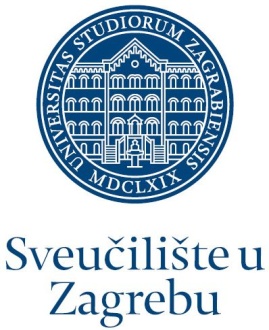 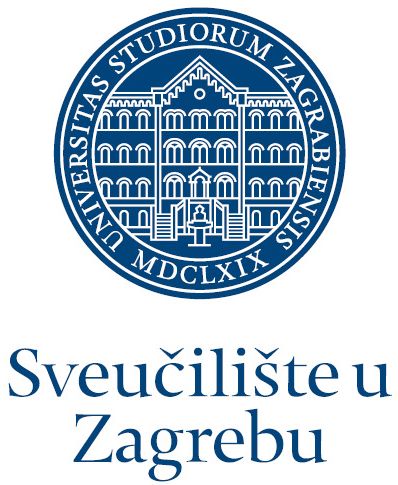 Sveučilište u Zagrebu
Preddiplomski sveučilišni studijVojno inženjerstvo 

Završni radovi u ak. god. 2022./2023.
prof. dr. sc. Ivica SmojverVoditelj studija Sveučilišnog preddiplomskog studija Vojno inženjerstvo
1
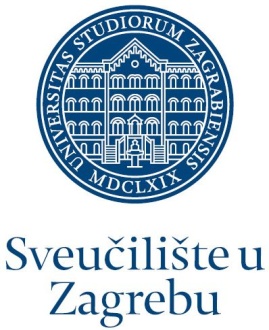 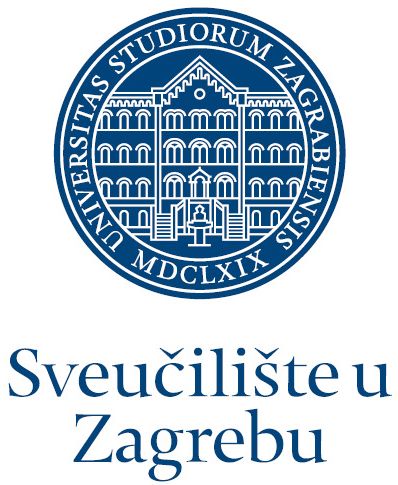 Mentor > 40 diplomskih i završnih radova (FSB + HVU)
Predsjednik povjerenstva za diplomske i završne radove – Studij zrakoplovstva FSB-a  (2011. – 2018.)
2
Važni dokumenti
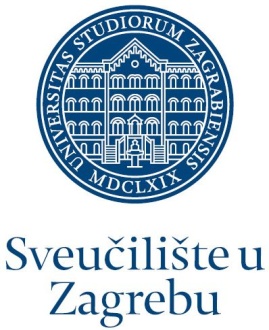 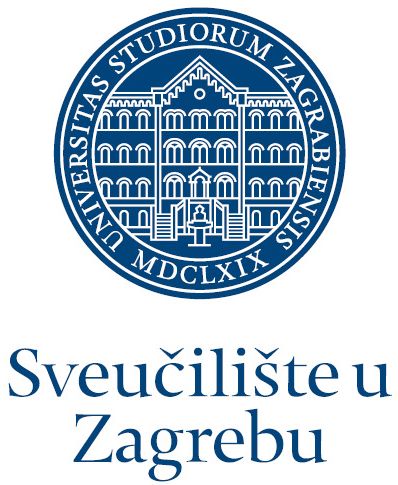 PRAVILNIK O ZAVRŠNIM I DIPLOMSKIM RADOVIMA NA SVEUČILIŠNIM STUDIJSKIM PROGRAMIMA ZA POTREBE ORUŽANIH SNAGA REPUBLIKE HRVATSKE 

Predlozak ZR HVU 2022 Vojno inzenjerstvo (https://vojni.unizg.hr/_download/repository/Predlozak_ZR_HVU_2022_Vojno_inzenjerstvo.doc)
Striktno definirani svi potrebni formalni elementi rada 
Predložak ima ulogu olakšavanja posla kandidatu i mentoru
Važno se pridržavati dokumenta u potpunosti kako bi radovi bili napisani na odgovarajući način
3
Najčešće greške 1
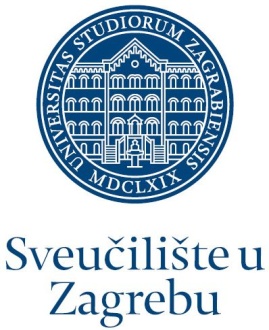 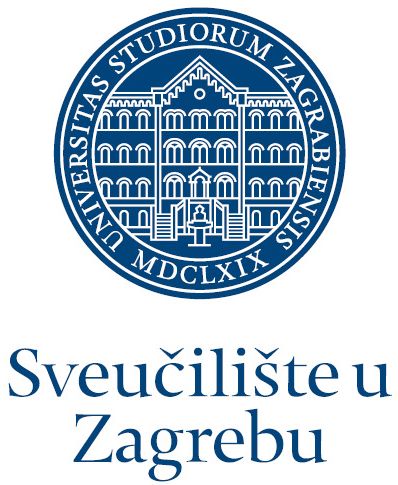 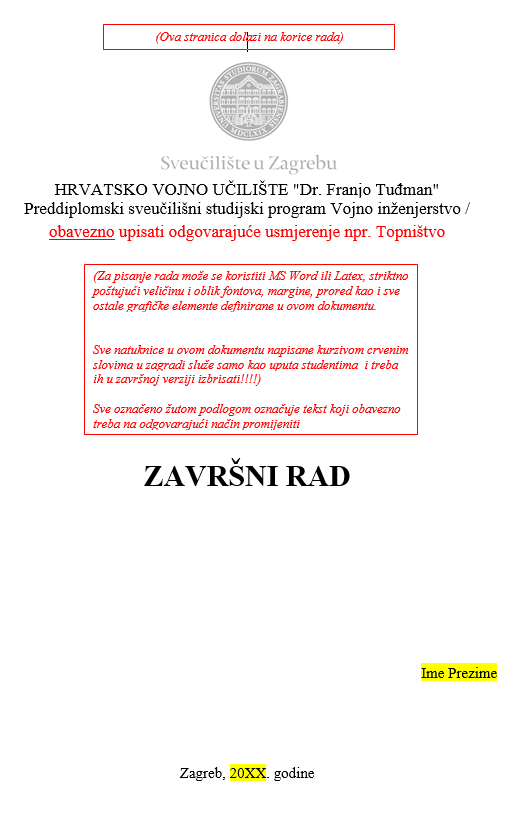 ne zaboraviti upisati rod  tamo gdje je traženo
4
Najčešće greške 2
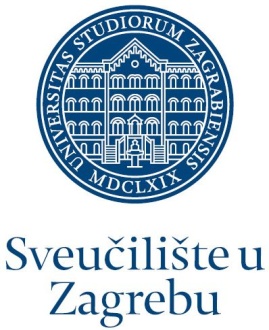 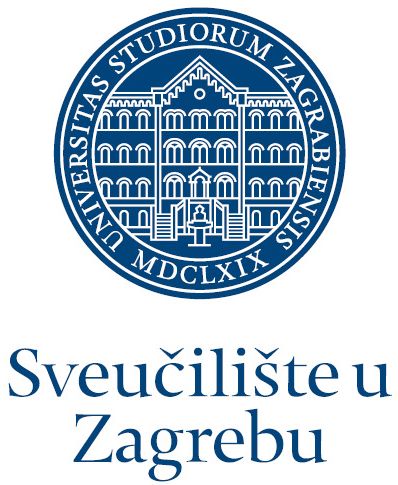 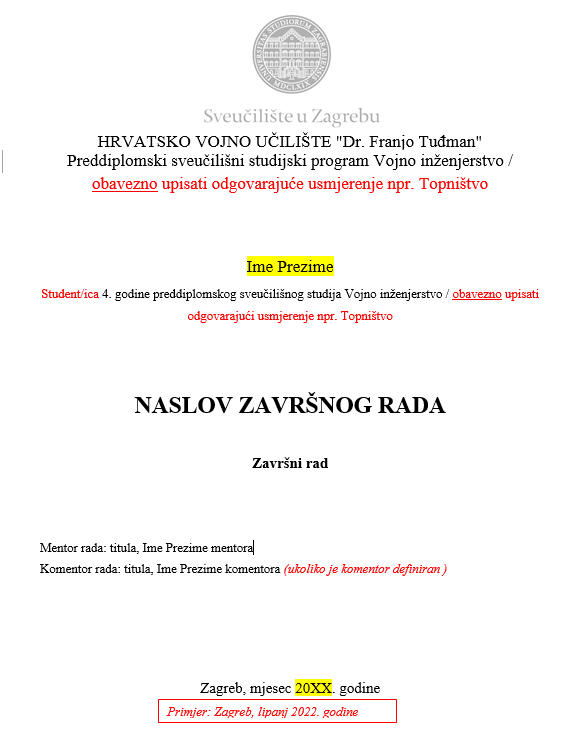 ne zaboraviti upisati rod  tamo gdje je traženo
kod vojnih djelatnih osoba ne zaboraviti upisati čin
upisati mjesec kad je rad tiskan u formi koja je definirana predloškom
5
Najčešće greške 3
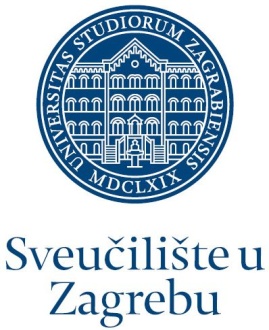 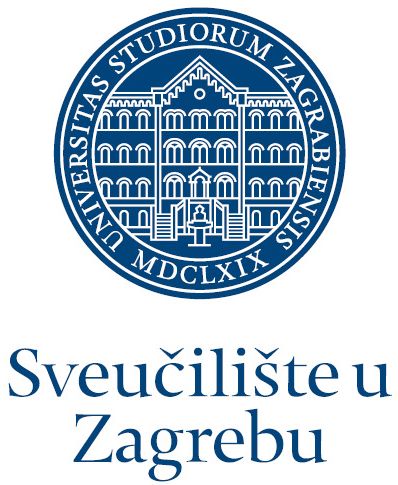 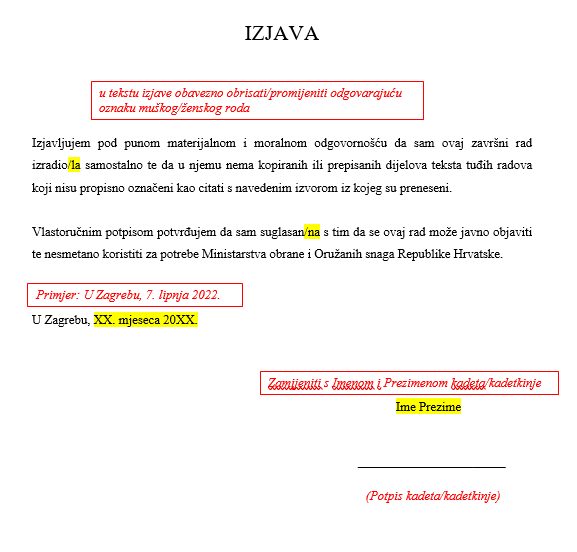 U tekstu Izjave promijeniti i obrisati odgovarajuću oznaku muškog/ženskog roda
Datum upisati u skladu s predloškom
Umjesto Ime Prezime staviti svoje ime i prezime
6
Najčešće greške 4
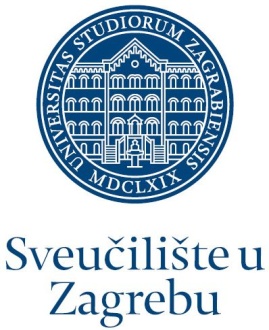 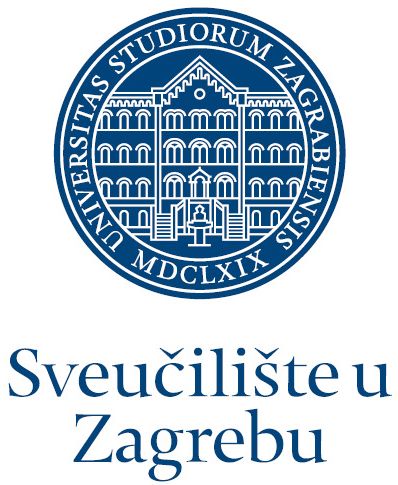 Zahvala nije obavezna
Voditi računa da tekst Zahvale bude primjeren dokumentu u kojem istu pišete i uz puno poštovanje prema osobama koje tu spominjete, kao i prema Vojnom studiju, HVU i OSRH
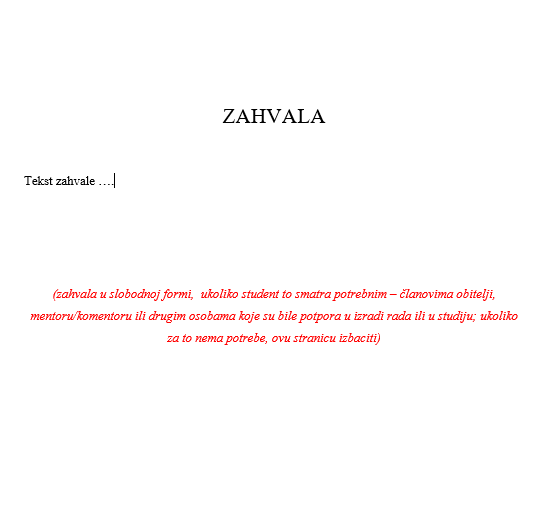 7
Najčešće greške 5
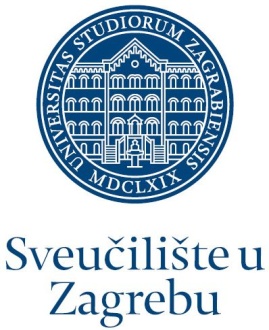 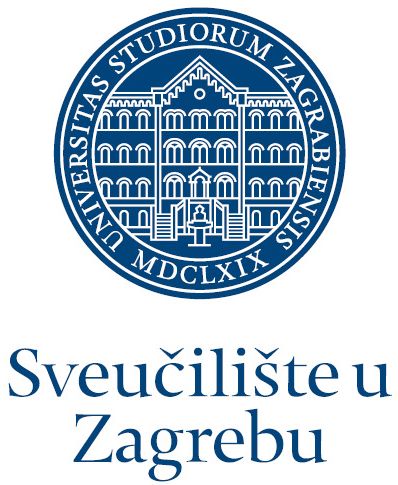 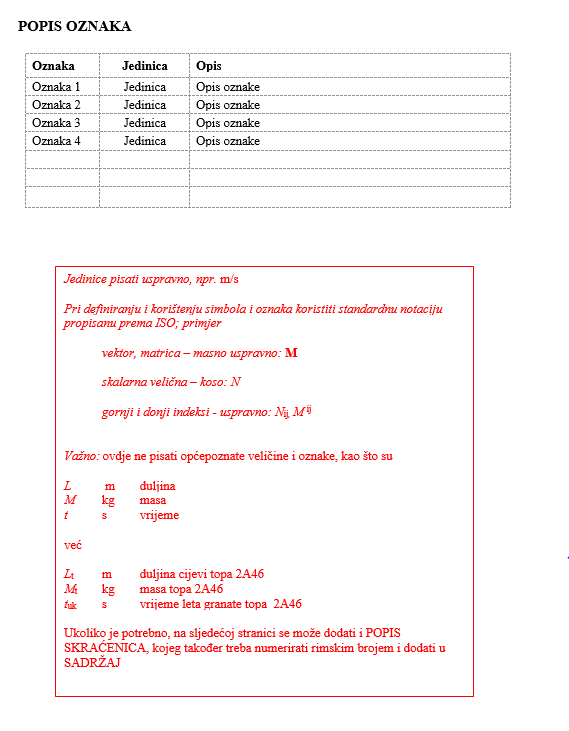 Striktno se držati formata i sadržaja u Popisu oznaka – sve je objašnjeno, samo to treba pročitati
8
Najčešće greške 6
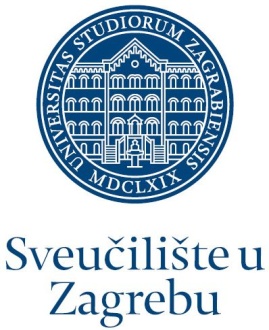 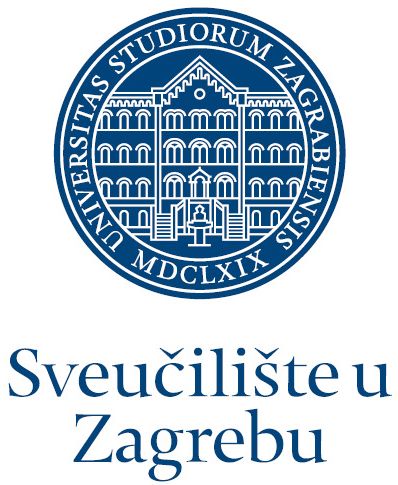 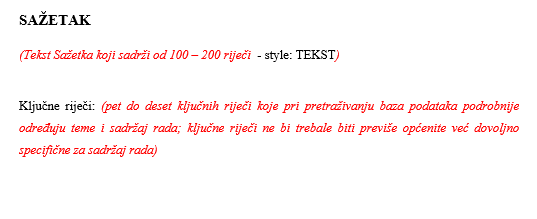 Kod pisanja Ključnih riječi odnosno Key words voditi računa da nisu banalne i generičke, već navođenjem malog broja ključnih riječi treba detaljno opisati tekst radi lakšeg pretraživanja u bazama podatka
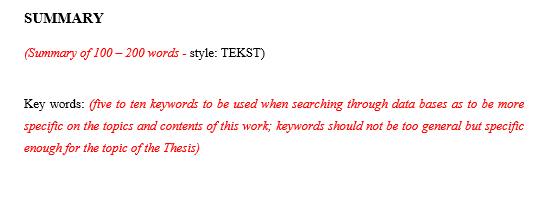 9
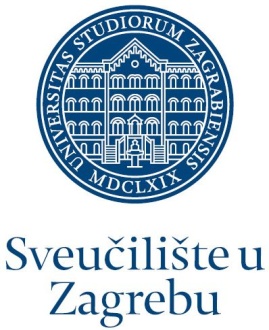 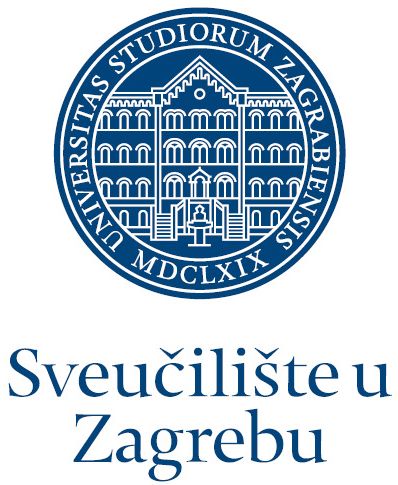 Završni radovi VI – vrste radova
Rad izvan područja Vojnog inženjerstva kao struke – da, ali ukoliko ima jasnu tehničku podlogu
Tehničko - deskriptivni (samo opis sredstva sa tehničkom uputom u nekom području)  - izbjegavati 
Pregledni rad nekog područja – da, ali ukoliko ima i tehničku nadgradnju, a ne samo opis
Kadet razrađivao kokretni problem; npr. laboratorijski rad, proračun – izračun, modeliranje, anketa  (rezultat: tehnička dokumentacija – projekt,  analiza ) – poželjno, to i jest srž struke
Kadet u radu napravio iskorak koji može biti početak projekta za potrebe oružanih snaga – izvrsno !!!!
10
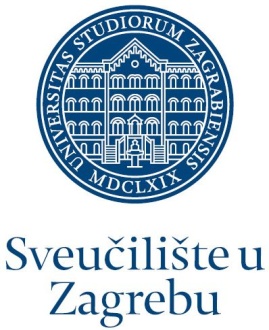 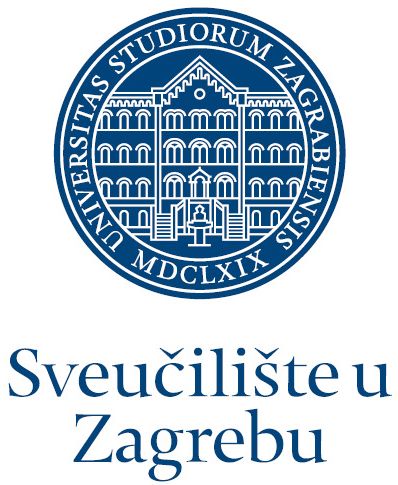 Završni radovi VI – smjernice 1/2
 
Iznimna važnost komentora iz Vojnog sustava, za koje je nužno i da budu članovi povjerenstava na obranama
Naglasak mora biti na praktični inženjerski rad kadeta koji će rezultirati opipljivim rezultatima (projekt, proračun, simulacija, laboratorijski rezultati) povezanim s potrebama MORH-a
Važnost definiranja teme rada mentora zajedno s kadetom – ovdje je važno iskustvo mentora
11
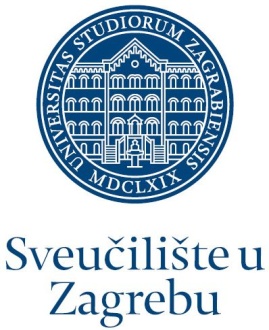 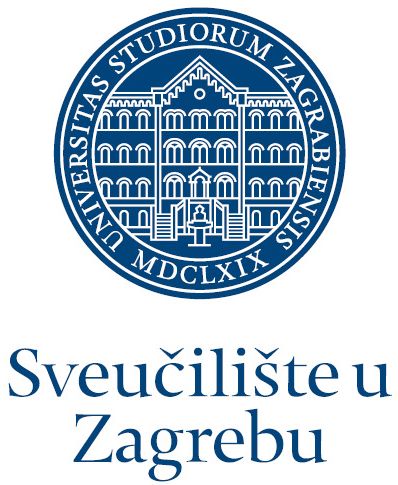 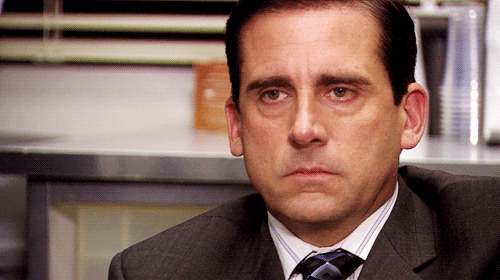 Završni radovi VI – smjernice 2/2
 Broj stranica nije ograničen (min/max) – no, samo kao orijentacija: završni: 40-tak stranica
Važnost pravilnog referenciranja literaturnih navoda: ono što nije vaše, obavezno se referencirajte (navedite literaturni navod)
Nemojte citirati Wikipediju ili Google ….. ili web stranice – ovo vam može biti izvrsna orijentacija za ono što tražite, ali onda pogledajte koji su primarni izvori iz kojih je autor članka crpio informacije -> to su izvori koje ćete koristiti i citirati  - naime nije jasno tko je autor informacija na npr. Wikipediji, da li su točne i tko ih je provjerio
Mentor, mentor, mentor, ……..  !!!!!!!!!!!!!!!
Rokovi, rokovi, rokovi ……..  !!!!!!!!!!!!!!!
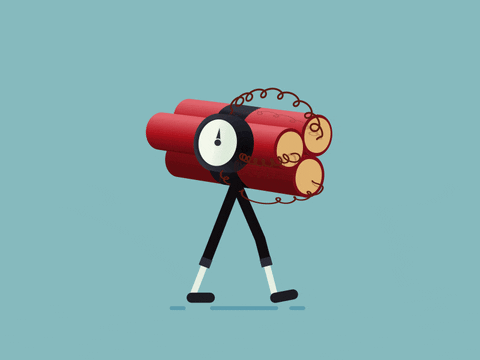 12
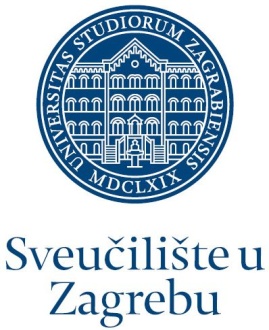 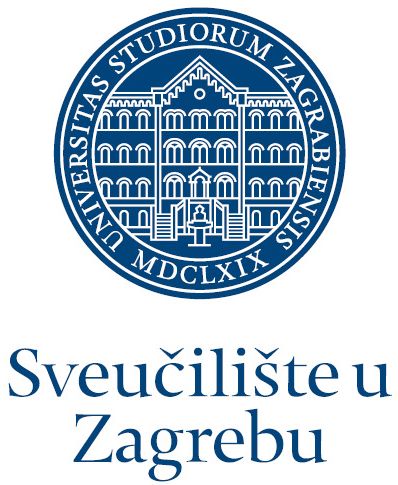 Općeniti koncept završnog rada (preddiplomski studij)

U završnom radu vršite pregled područja, analizu tehničkih rješenja na osnovnoj razini – analiza, dok sinteza nije nužna
13
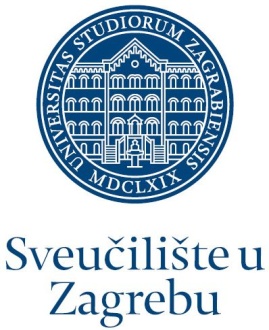 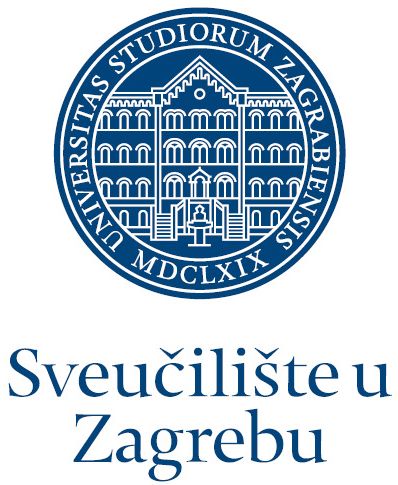 ismojver@fsb.hr
14